A.R.E.S.
Amateur Radio Emergency ServicePresented by Ric Sauer
2 May 2024
Visability
Participate as a team in community events
Track all hours for ARES members
Target annual goals
Signs / Logo / Banners / News
Professional view to public
2
MARC 2 May 2024
Tracking
Meeting
Planning
Training
Net
Exercise
Public Service Event
Public Safety Incident
SKYWARN Activation
Strategic Approach
3
MARC 2 May 2024
[Speaker Notes: Total monthly count of hours spent performing various activities
Anyone / Everyone should be tracking this information]
Training
Monthly & Quarterly
Requirements
Goals
Teaching Opportunity
Team Effort
4
MARC 2 May 2024
[Speaker Notes: SMART Goals
Specific
Measurable
Achievable
Relevant
Time-bound]
Hours
Targeted monthly goals
Activities
Training
Process Improvement
Documentation
Standard Operating Instructions
5
MARC 2 May 2024
[Speaker Notes: SOI   standard operating instructions
Operating platform
Process improvement
Baseline for process management]
Participation
Quarterly Events
Nets
Training
Volunteering
Being prepared
6
MARC 2 May 2024
Join
Minimum requirements
Team / Leadership
Contact
Ric Sauer210-802-9537KD0RMK@arrl.net  / KD0RMK@gmail.com
7
MARC 2 May 2024
Alternate Communication
APRS
Zoom / Teams / FCC
Zello
HSHL
Web
DISCORD
8
MARC 2 May 2024
Questions
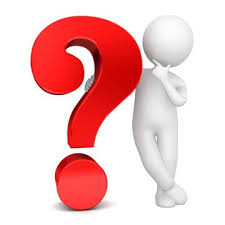 9
That’s all folks
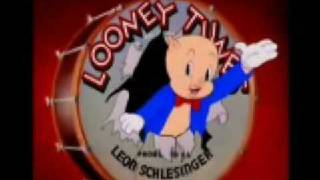 10
MARC 2 May 2024
Other Links
https://mi-arpsc.org/ 		Michigan Amateur Radio Public Service Corp
https://discord.gg/CEX7kn6ev6	MEMCOMM Discord Site
https://www.arrl.org/ares	ARES (arrl.org)
11
MARC 2 May 2024